Week 2 - Friday
COMP 4500
Last time
What did we talk about last time?
Stable marriage
Representative problems
Questions?
Logical warmup
There are two lengths of rope
Each one takes exactly one hour to burn completely
The ropes are not the same lengths as each other
Neither rope burns at a consistent speed (10% of a rope could take 90% of the burn time, etc.)
How can you burn the ropes to measure out exactly 45 minutes of time?
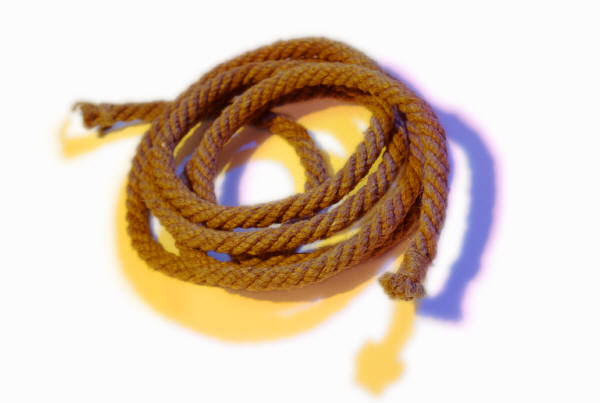 Three-Sentence Summary of Survey of Common Running Times
Survey of Common Running Times
Common running times
It's a good idea to know the lay of the land when it comes to running times
Some running times (O(n), O(log n), O(n2)) come up all the time
There are often common characteristics between algorithms with the same running times
Linear time
O(n) is linear time
Linear algorithms only need to scan through the input once (or perhaps a constant number of times)
Online algorithms and data stream algorithms take this approach of processing an item as it arrives (and are often linear)
Find the maximum
The following straightforward algorithm finds the maximum in linear time
Note that this book (and many others) indexes from 1 rather than 0

max = a1
For i = 2 to n
If ai > max then
max = ai
Merge two sorted lists
List A = a1, a2, … an and B = b1, b2, … bn
Keep currenta and currentb pointers into each list, initialized to point to a1 and b1, respectively
While both lists are non-empty
Let ai and bj be the elements that currenta and currentb point to
Append the smaller to the output list
Update the appropriate pointer
Once a list is empty, append the remainder of the other list to the output
Analysis of merge
You can't say that you do constant work per element, since some elements might be compared many, many times
However, you can account for each item by "charging" it whenever it is added to the final list
There are only as many iterations as there are charges
Each element can only be charged once, and there are 2n elements
Thus, the total time is Θ(n)
Linearithmic time
O(n log n) time is a common running time
Sometimes called linearithmic
In practice only slightly worse than linear
This running time is usually associated with divide and conquer algorithms
Any algorithm that recursively divides its input into k equal pieces and then combines the solutions for those pieces in linear time will be O(n log n)
O(n log n) is the best possible time for a comparison-based sort, including merge sort
Any algorithm that sorts elements and then does a linear scan will be O(n log n)
Quadratic time
Comparing all pairs of n things will lead to an O(n2) algorithm (since there are n(n – 1)/2 pairs)
This is a naïve approach for finding the two closest points in a plane
It turns out there is a cleverer way to do it in O(n log n) time
Quadratic time also commonly arises when there are two nested loops
Cubic time
Cubic time is considered to be close to the slowest practical running time for many problems
If testing to see if an element is in a set can be done in constant time, testing to see which of n sets are disjoint can be done in cubic time
For each set Si
For each other set Sj
For each element p of Si
Determine whether p belongs to Sj
If no element of Si belongs to Sj
Report that Si and Sj are disjoint
Matrix multiplication
Matrix multiplication often comes up in the discussion of cubic time
Multiplying two n x n matrices A and B takes cubic time
For i = 1 to n
For j = 1 to n
C[i, j] = 0
For k = 1 to n
C[i, j] = C[i, j] + A[i, k] ∙ B[k, j]
Matrix chain multiplication optimization also has an O(n3) dynamic programming algorithm
Ironically, both matrix multiplication and matrix chain multiplication optimization both have better algorithms
O(nk) time
If you want to search over all pairs, you get O(n2) algorithms
If you want to search over all subsets of size k, you'll get O(nk) algorithms
For example, the following algorithm will find independent sets of size k
For each subset S of k nodes
Check whether S is an independent set
If S is independent
Print "Success!" and exit
Print "Failure!"
Analysis of size k independent set algorithm
Beyond polynomial time
The full maximum independent set algorithm:
For each subset S of nodes
Check whether S is an independent set
If S is a larger independent set than the largest seen yet
Record the size of S as the new maximum
Running time for maximum independent set
There are 2n subsets of an n-element set
Since each subset could be as large as n, testing whether it is independent could mean testing O(n2) pairs
The total running time is thus O(n22n)
Factorial
If you have n items that you want to match up with n other items, there are n! possibilities
Recall that n! = n(n – 1)(n – 2) … (2)(1)
n! grows even faster than 2n
Even though there are n! ways to match up n men with n women, our stable marriage algorithm worked in O(n2) time
O(n!) time also comes up when you're trying to order n items
Sublinear time
Running time for binary search
Worked Exercises
Exercise 1
Exercise 2
Let f(n) and g(n) be two functions that take nonnegative values, and suppose that f(n) is O(g(n)).
Prove that g(n) is Ω(f(n)).
Quiz
Upcoming
Next time…
Proofs by mathematical induction
Definitions and applications for graphs
Reminders
Assignment 1 is due tonight at midnight
Start on Assignment 2 when it's assigned
Read section 3.1